Slovenski in mednarodni prevodoslovni pogled na razsvetljenski prevod
Urban Šrimpf

Vloga prevajalca v razsvetljenstvu in prevodno vzpostavljanje književnih zvrsti
ALI
Siva cona med klasicistično večvrednostjo in romantičnim spoštovanjem Drugega

In iz tega teza: Razsvetljenski prevod potrebuje lastno definicijo
Slovenski pogled - prevodoslovje
David Movrin: Fidus interpres (2010)
Majda Stanovnik: Slovenski literarni prevod 1550 – 2000 (2005); Prevajalci o prevodu (2013)
Nike K. Pokorn: Misliti prevod (2003)
Jože Krašovec: Prevajanje med teorijo in prakso (2013)
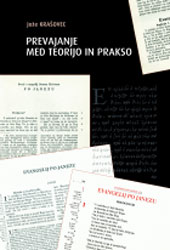 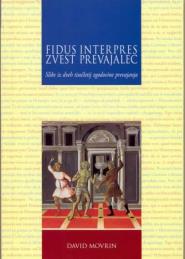 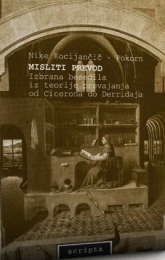 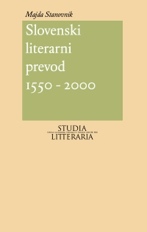 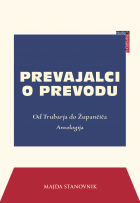 Slovenski pogled – ukvarjanje s prevodom
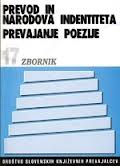 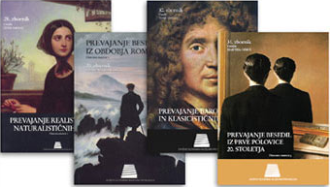 Zborniki DSKP 

Literarna zgodovina, filozofija, teatrologija – cela plejada avtorjev: Zois, Kopitar, Čop, Bleiweis, Wollman, Kidrič, Gspan, Koblar, Kralj, Slodnjak, B. Kreft, Zupančič, Kalan, Fikfak, Kos, Kmelc; Pogačnik, Kermauner, Dolar, Poniž, Moravec …
Linhart naj bi Micko oz. Die Feldmühle: prenaredil, prevedel, predelal, poslovenil, spisal, lokaliziral, ponašil, obdelal in doslovno prevedel, priredil, podomačil, dramaturško priredil, dopolnil ali kar (nanovo) ustvaril in napisal …
Mednarodni pogled I
Douglas Robinson: Western Translation Theory (1997-2007)
André Lefevere: Culture/Translation/History (1992)
Lawrence Venuti: The Translation Studies Reader (2000-2008)
Hans Joachim Störig: Das Problem des Übersetzens (1973)
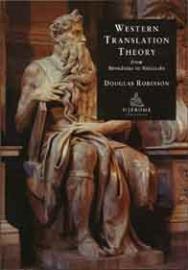 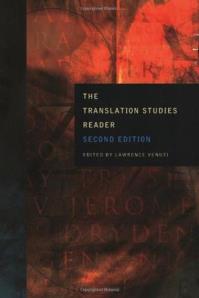 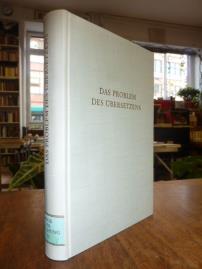 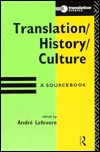 Mednarodni pogled II
Lawrenece Venuti: The Translator's Invisibility (1995-2008)
Jean Delisle, Judith Woodsworth: Translators through History (1995, 2012)
Peter France (ur.): The Oxford Guide to Literature in English Translation (2000)
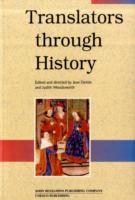 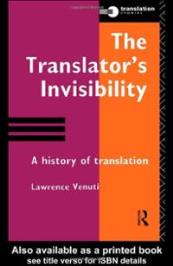 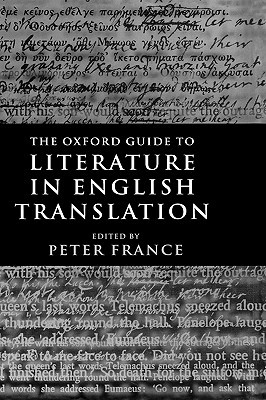 Mednarodni pogled III
Stockhorst, Stefanie (ur.): Cultural Transfer through Translation (2010)
Iris Konopik: Leserbilder in französischen und deutschen Übersetzungskonzeptionen des 18. Jahrhunderts. Sprach- und literaturwissenschaftliche Studien (1997)
Huber, Thomas: Studien zur Theorie des Übersetzens im Zeitalter der deutschen Aufklärung 1730-1770 (1968)
Lieven d'Hulst, Cent ans de théorie française de la traduction (1991)
Alan Charles Kors (ur.): Encyclopedia of the Enlightenment (2002)
French Translators, 1600-1800: An Online Anthology of Prefaces and Criticism (Julie Candler Hayes)
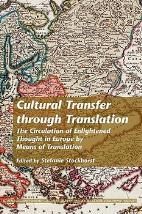 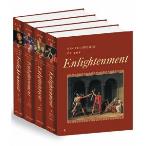 IZ TEGA SLEDITA DVE TEZI:
Razsvetljenski prevod potrebuje lastno definicijo
Večino lastnosti teorije romantičnega prevoda lahko pripišemo (že) razsvetljenskemu
Jože Krašovec
Sredi 18. stoletja se je odnos književnikov do tujih jezikov korenito spremenil. Številni so se od odločno postavili v bran pravic izvirnika. Pisatelji so začeli odkrivati prednosti drugačnosti, ki jih kažejo vélika dela v tujih jezikih tako vsebinsko kakor tudi glede jezikovna zgradbe in sloga. Nasprotovali so prilagajanju izvirnika prevodnemu jeziku in od prevajalca zahtevali, da se – kolikor je le mogoče – prilagodi izvirnemu besedilu. (Krašovec 2013: 27)
Kje začeti?/Kako dokazati?
Voltaire leta 1720 in leta 1762 (pisma Anne Dacier) ob prevajanju Shakespearja
Diderot se upre les belles infidèles (Slavospev Richardsonu, 1761) – klic po poetiki, ki ponazarja podrobnosti, in po barbarski, surovi poeziji (Dramatska poezija, 1758).
d'Alembert (O umetnosti prevajanja, 1763): prevod bogati jezik, prevajanje je umetnost , ki ga morajo opravljati avtorjem enako nadarjeni prevajalci, spoznati je treba tuj jezik v celoti in prevajati čim več nians
nemški odnos do prevajanja kot filološkega poklica, prevod kot didaktično sredstvo
Gottsched (poetika postavi pravila jeziku v skladu z razsvetljenskim razumom) in Ventzy (1730 –) in gospa Gottsched (1744); (Opitz, Wolff). 
Bodmer + Breitinger (spor Leipzig:Zürich) – teoretski lok: Gehalt, Gestalt, Geist (slednje že Sturm und Drang)
Prehod k predromatičnemu pojmovanju prevoda (Lessing, Nicloai, Herder)